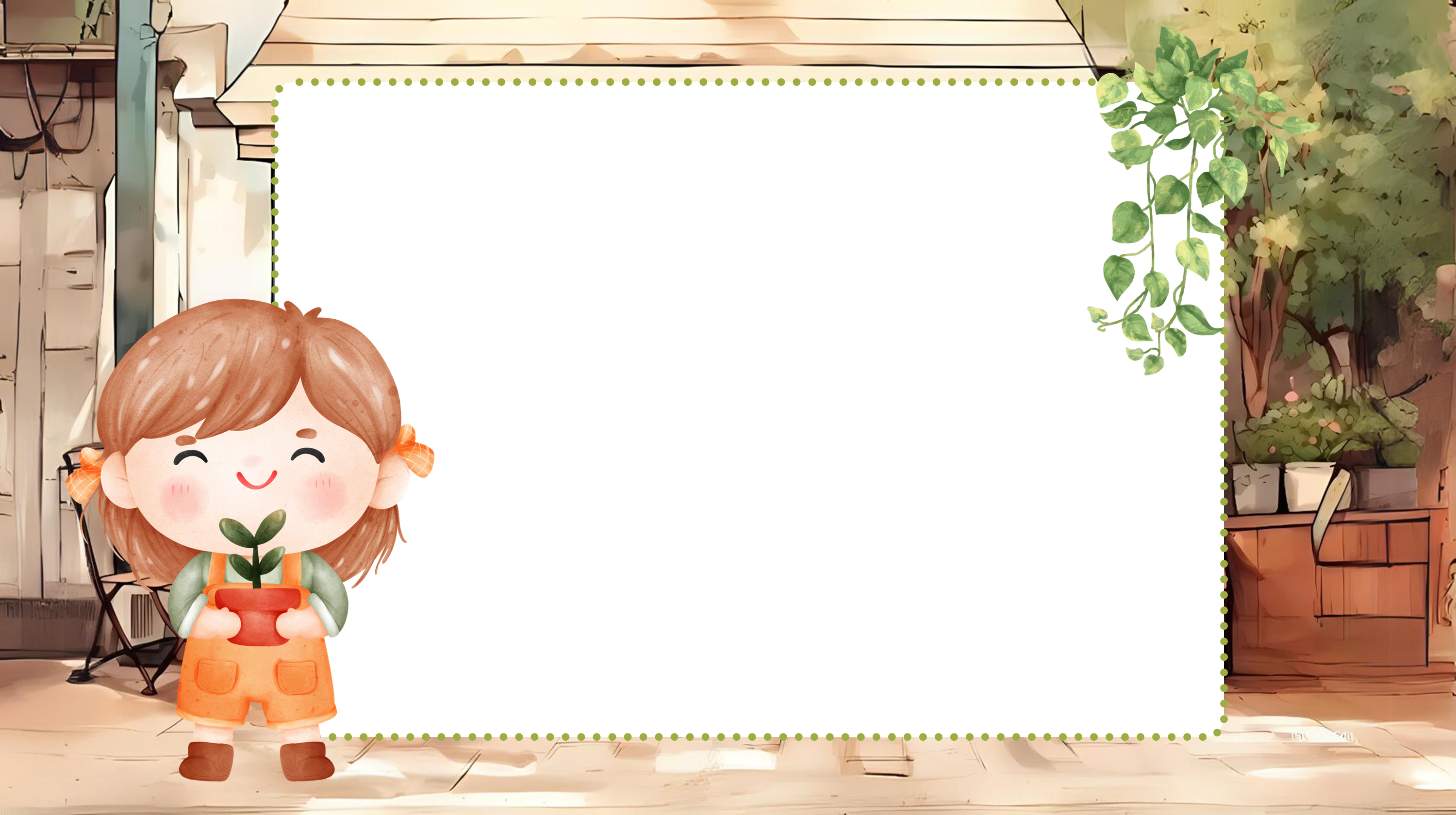 TOÁN 5
Bài 3: ÔN TẬP PHÂN SỐ
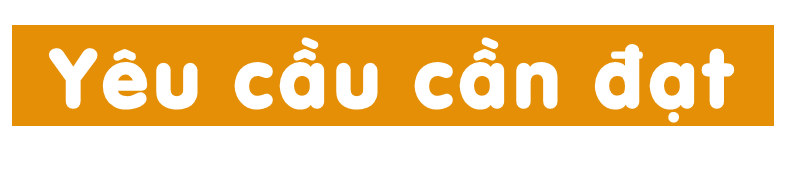 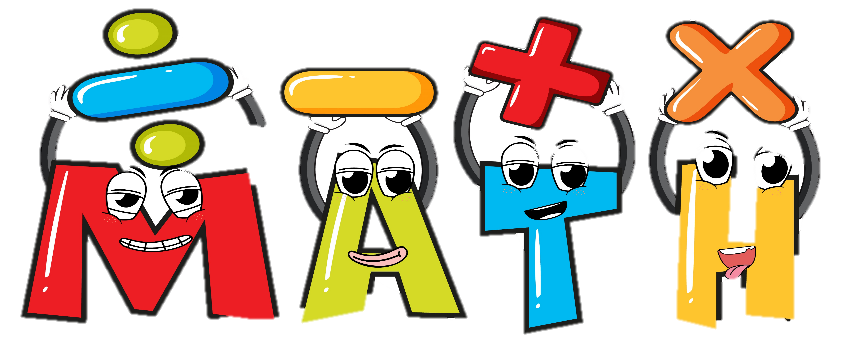 - Củng cố nhận biết được phân số qua hình ảnh trực quan.
- Vận dụng được tính chất cơ bản của phân số để rút gọn. phân số và tìm phân số bằng phân số đã cho.
- Nhận biết được phân số tối giản 
- Thực hiện được việc quy đồng mẫu số các phân số
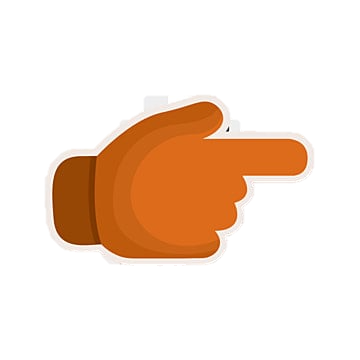 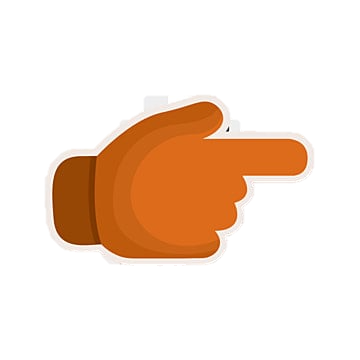 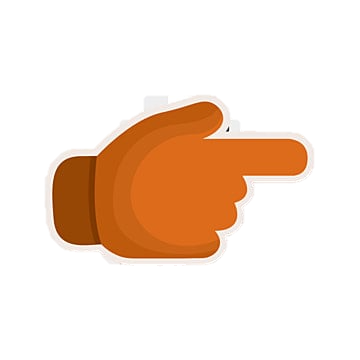 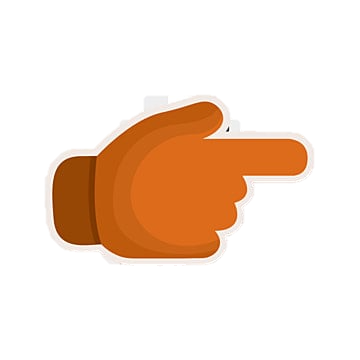 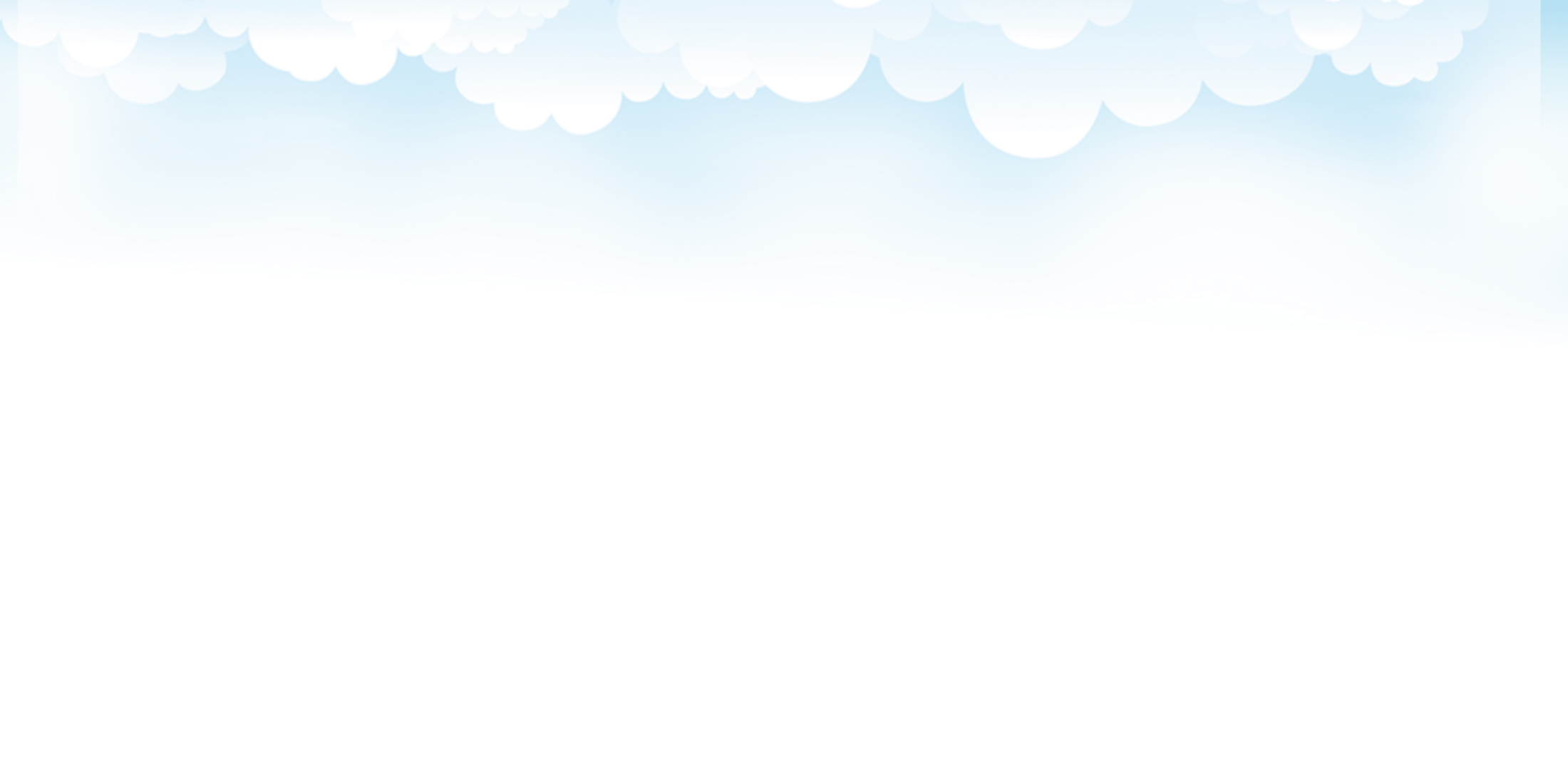 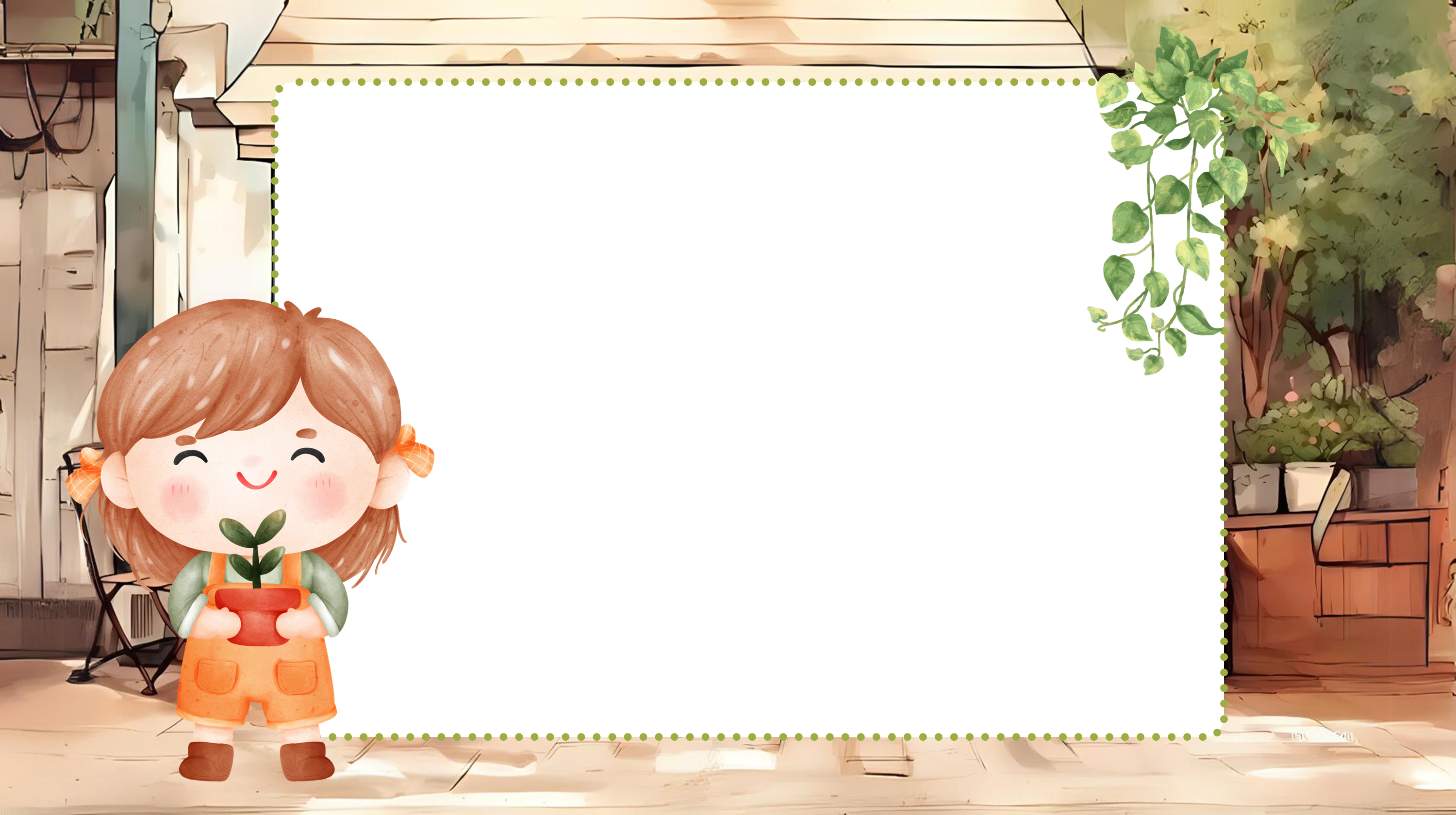 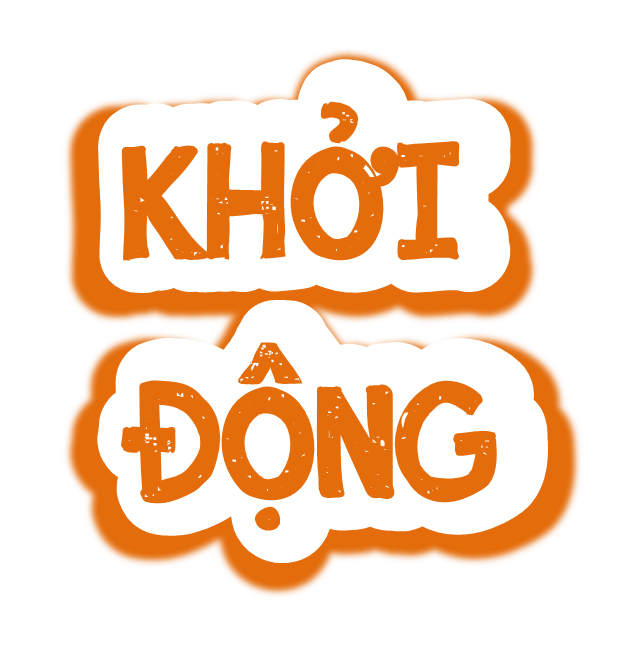 1
Viết rồi đọc phân số chỉ phần đã tô màu của mỗi hình dưới đây.
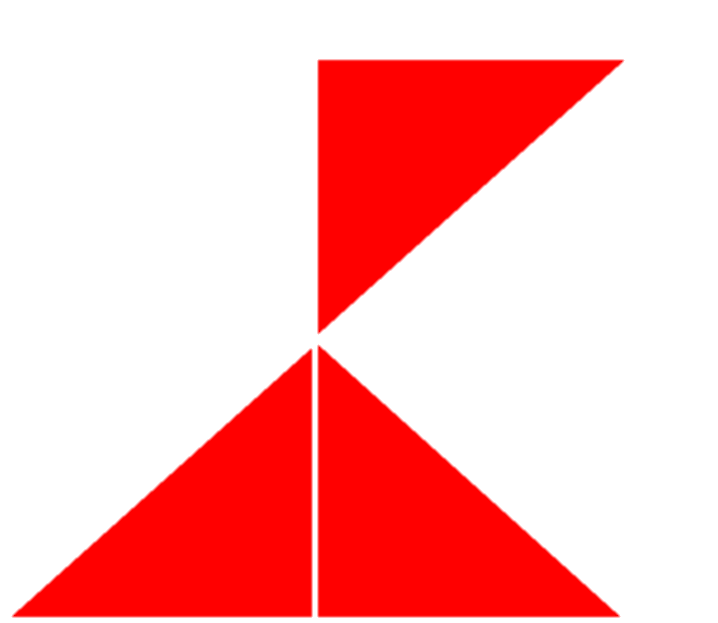 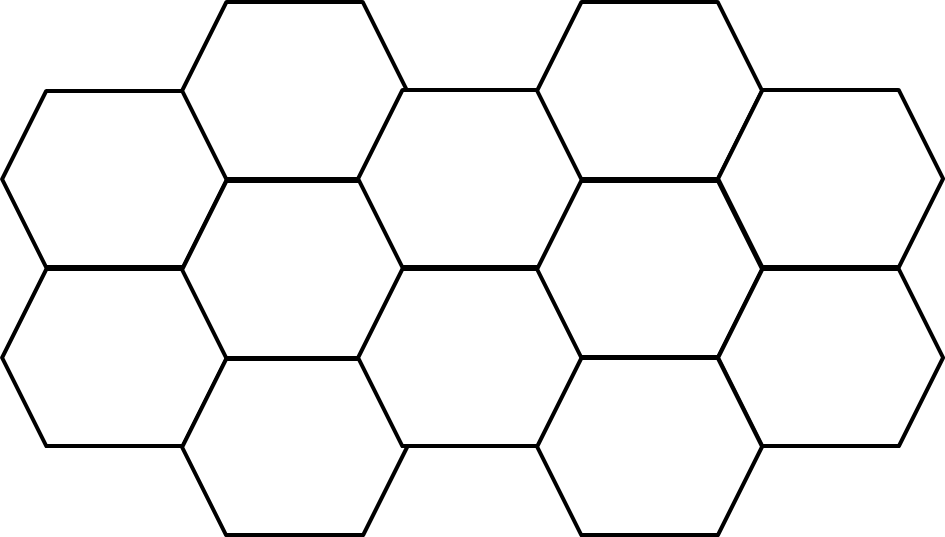 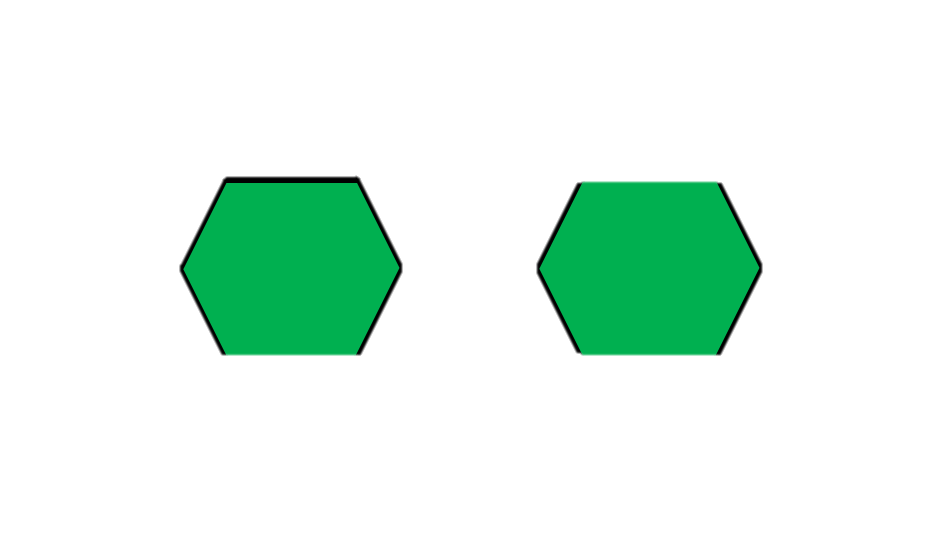 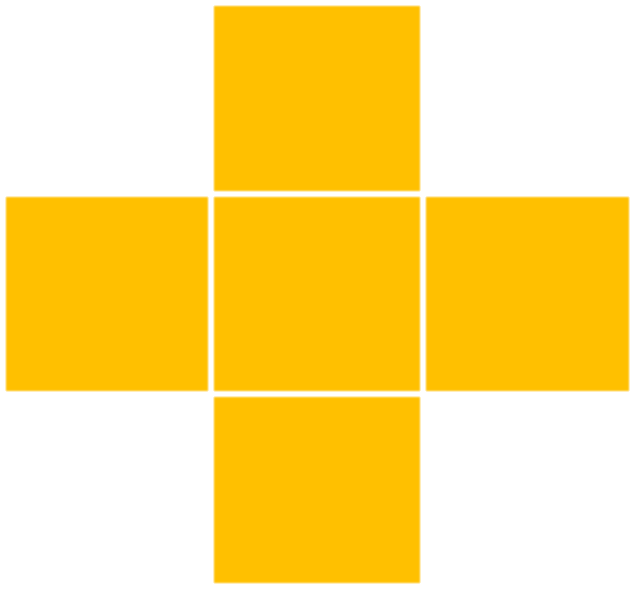 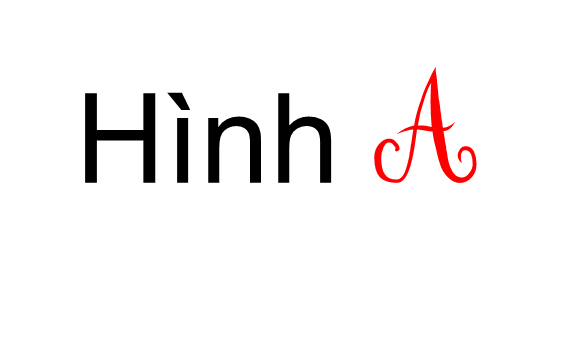 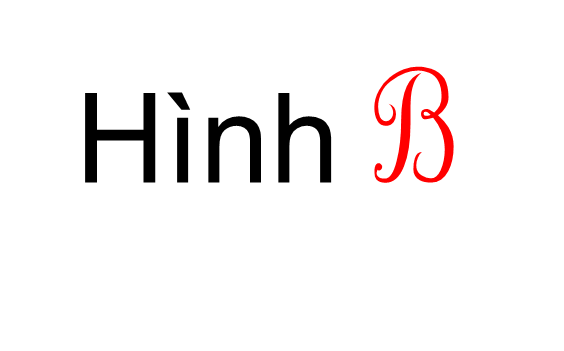 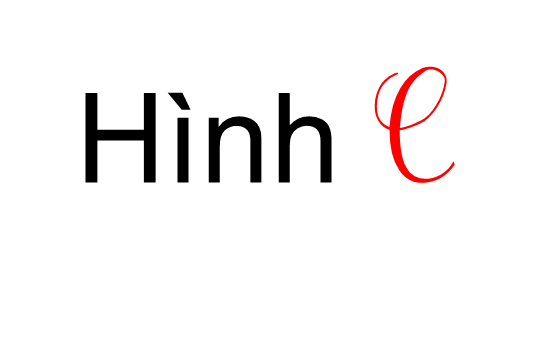 [Speaker Notes: HS dung bảng con
MR: Tô thêm hoặc bớt đi ô vào hình A, B, C là PS nào?]
1
Viết rồi đọc phân số chỉ phần đã tô màu của mỗi hình dưới đây.
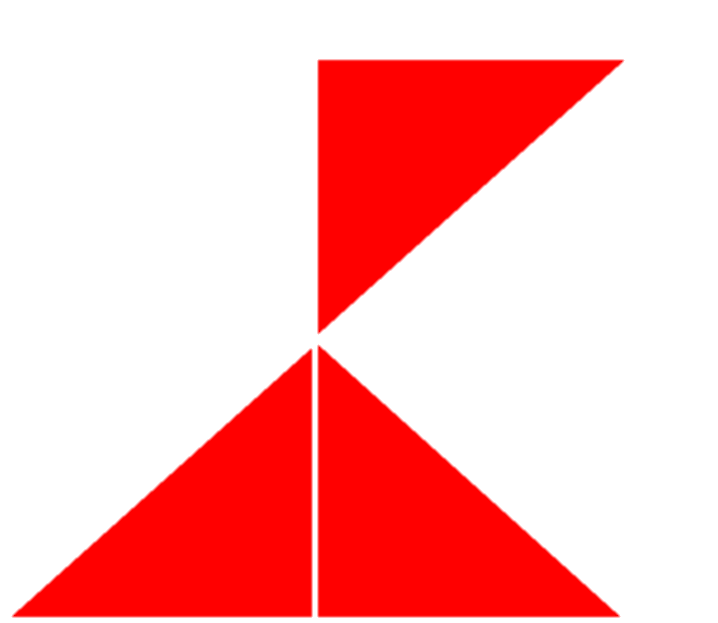 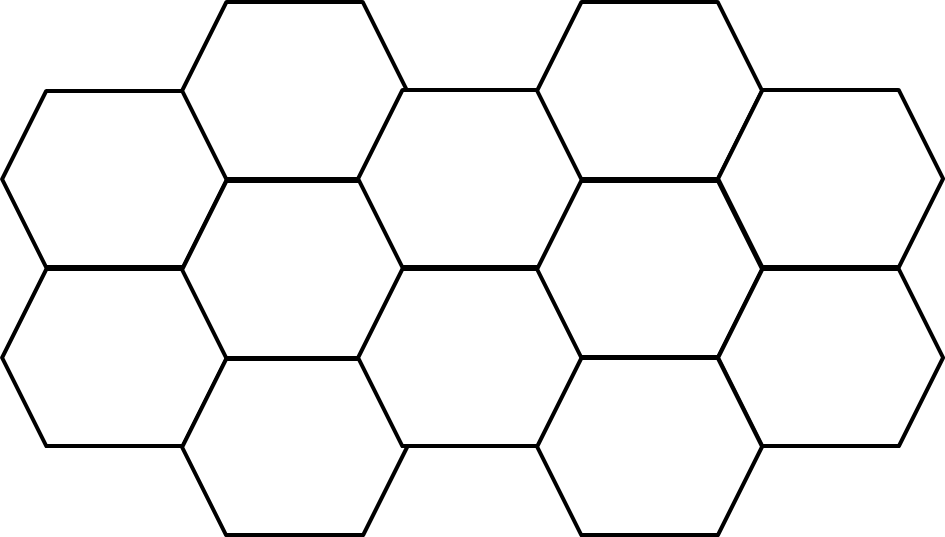 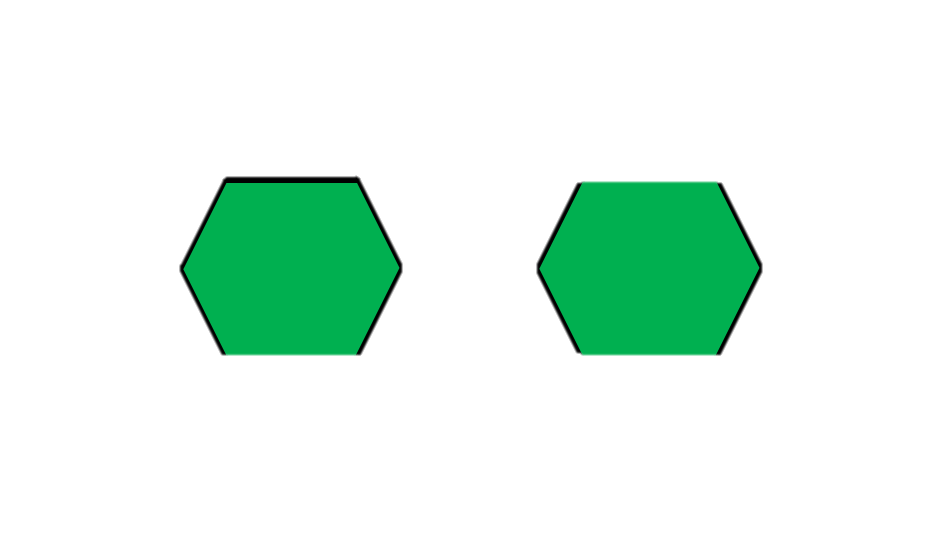 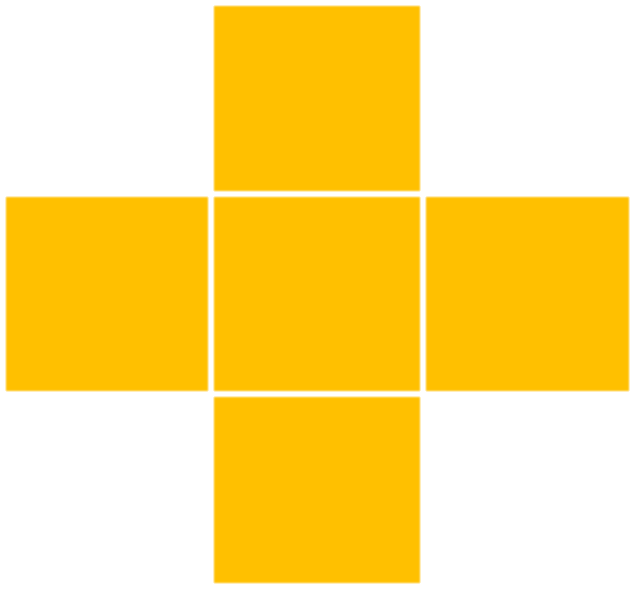 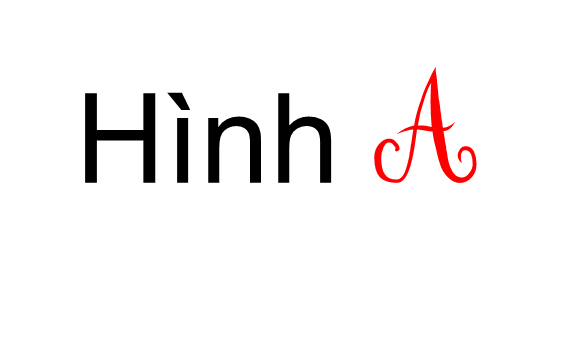 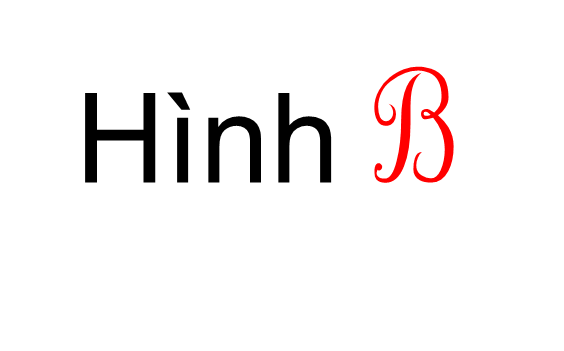 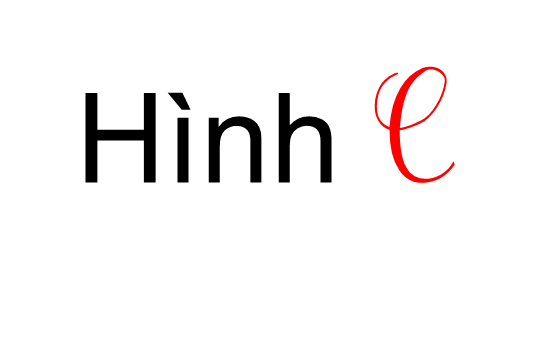 [Speaker Notes: HS dung bảng con
MR: Tô thêm hoặc bớt đi ô vào hình A, B, C là PS nào?]
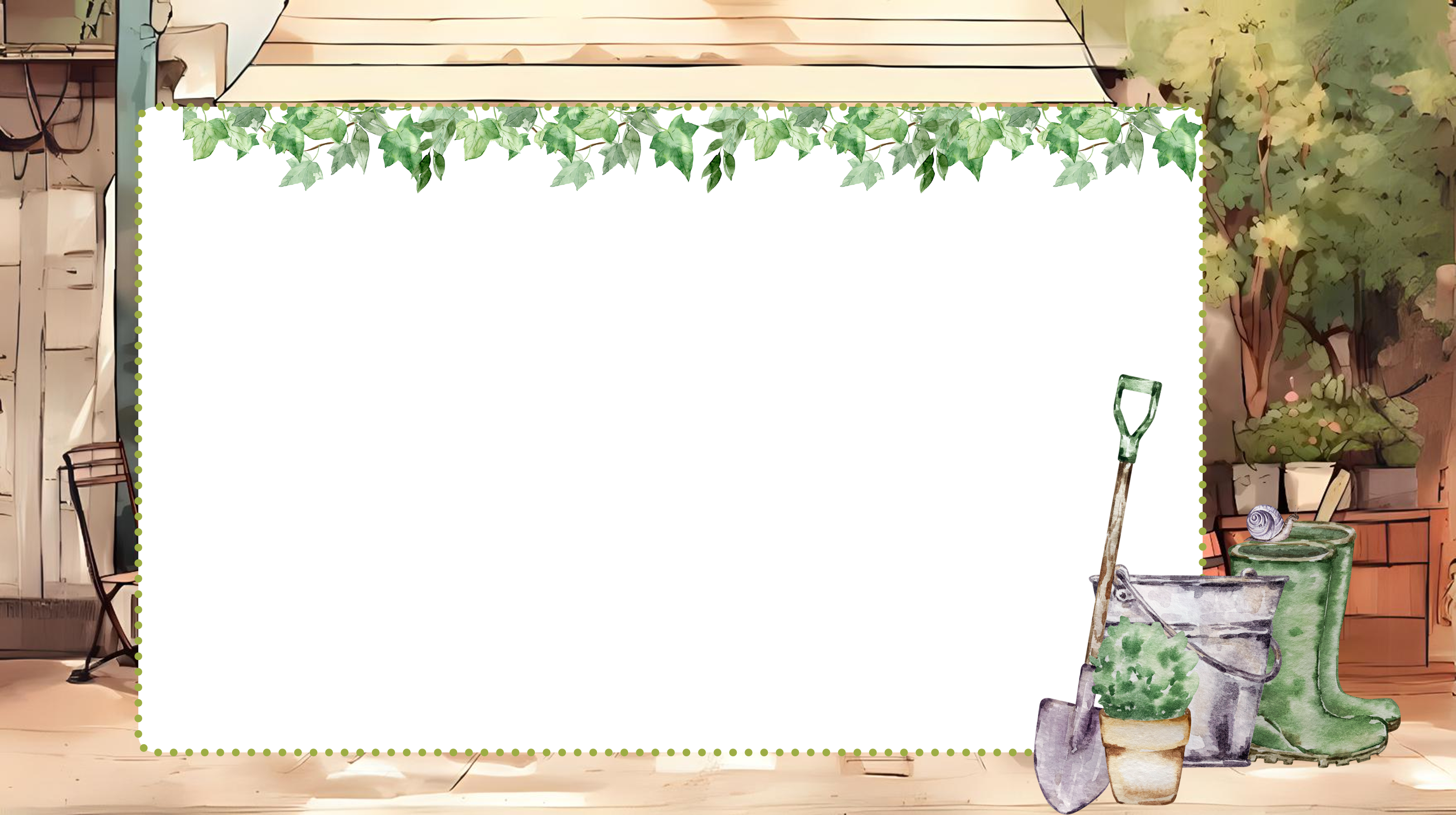 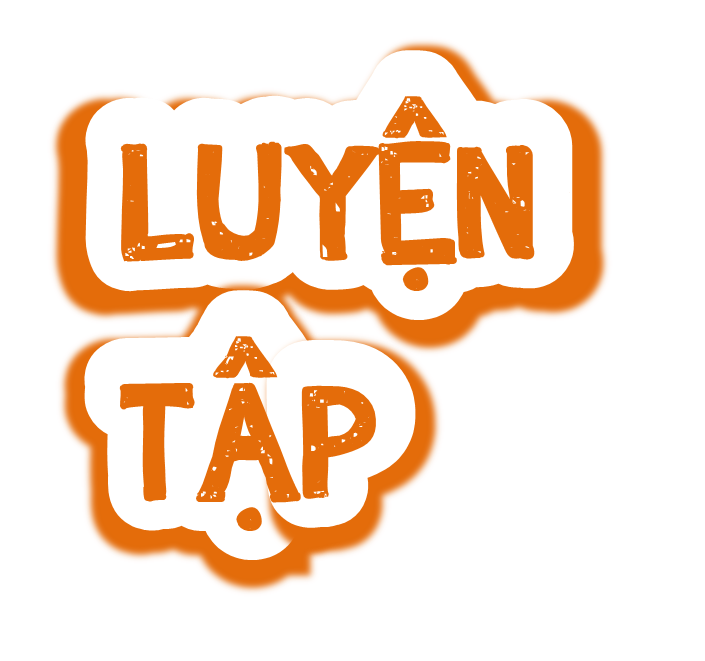 2
a, Số?
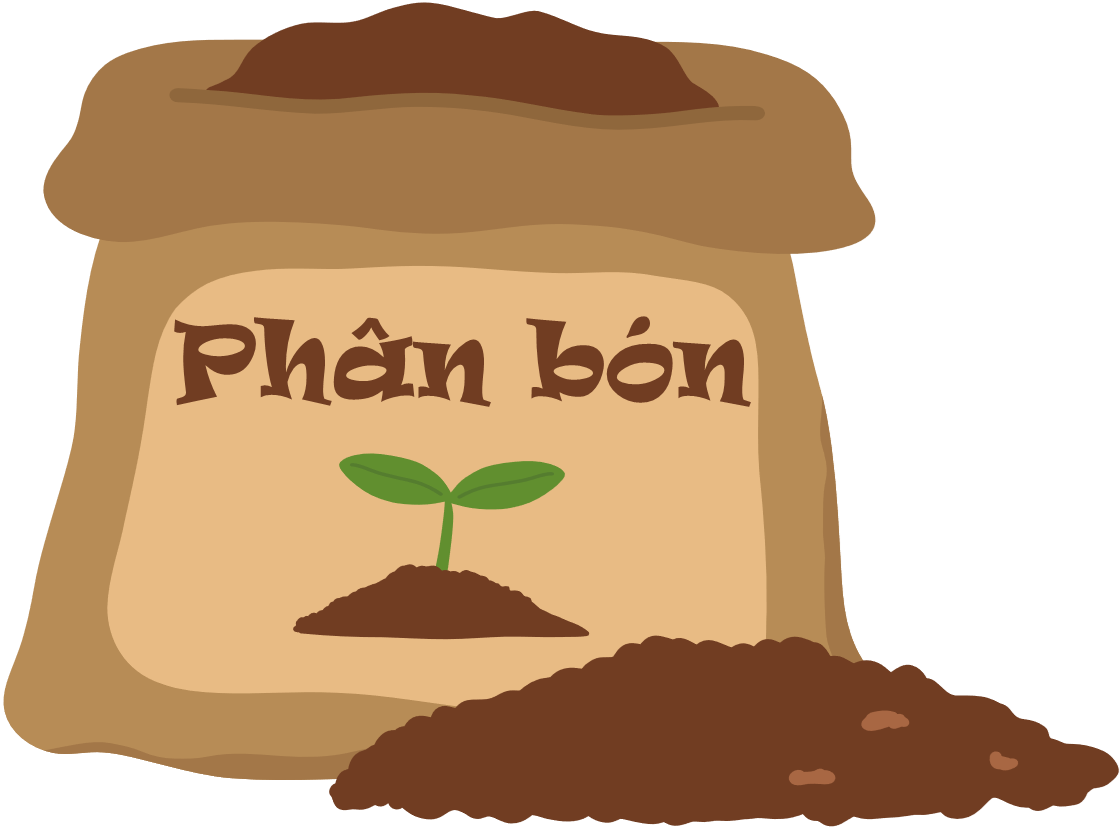 [Speaker Notes: Điền trực tiếp vào ô trống]
2
b, Rút gọn các phân số:
[Speaker Notes: Chốt: Nêu tính chất PS]
3
Chọn câu trả lời đúng.
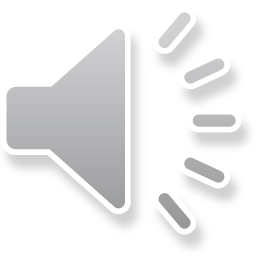 a, Phân số nào dưới đây là phân số tối giản?
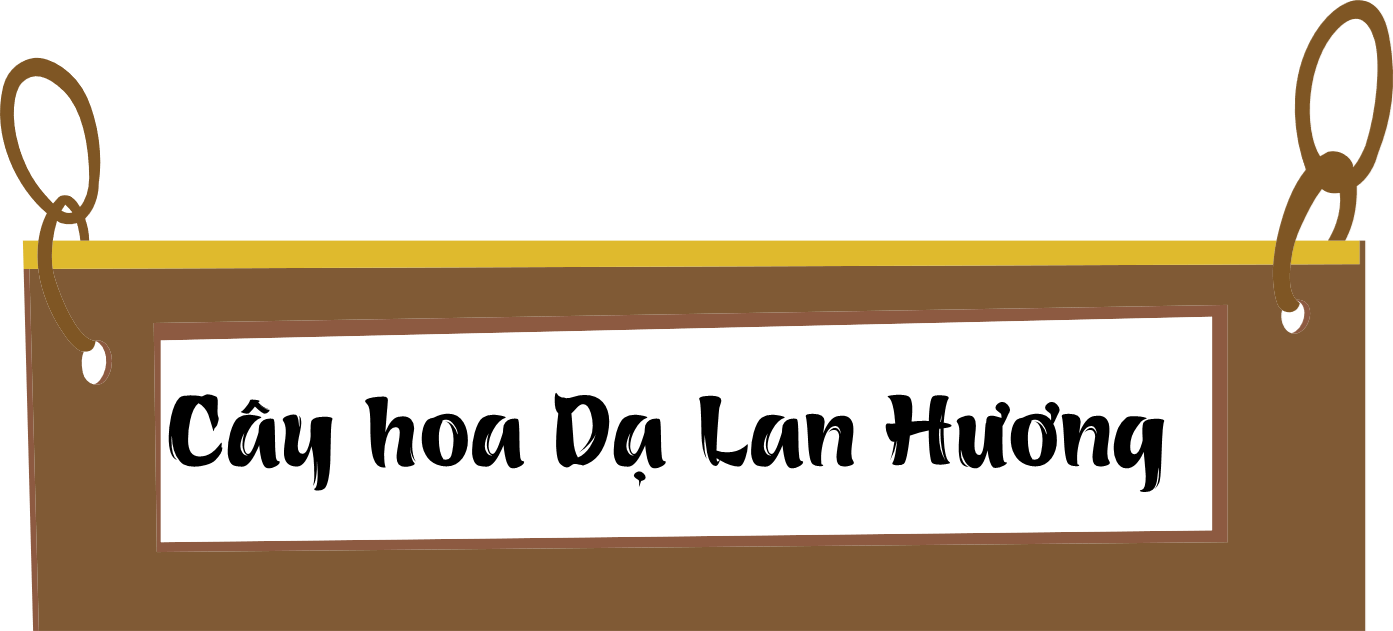 [Speaker Notes: HS dùng bảng hoặc hoa xoay]
3
Chọn câu trả lời đúng.
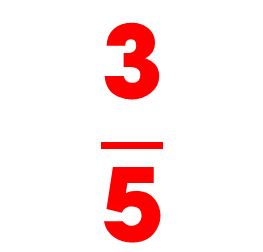 b,     bằng phân số chỉ phần đã tô màu của hình nào dưới đây?
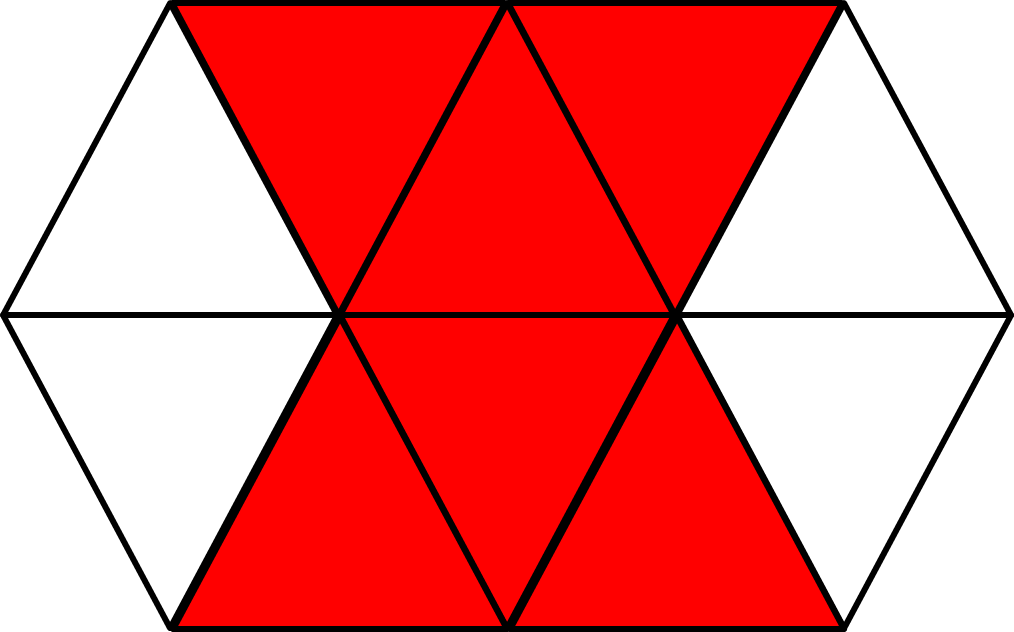 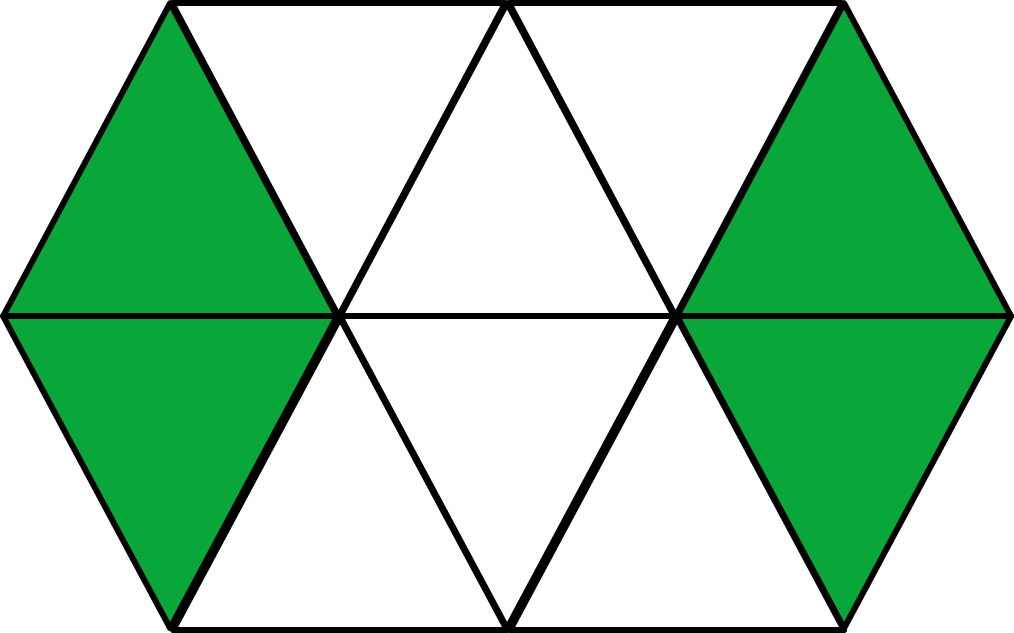 B.
A.
C.
D.
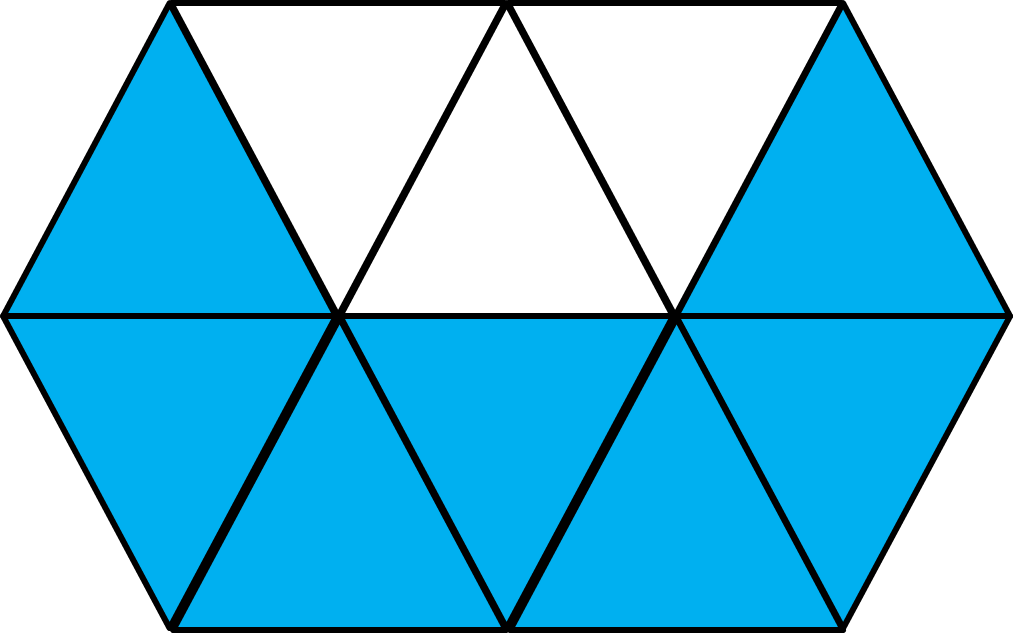 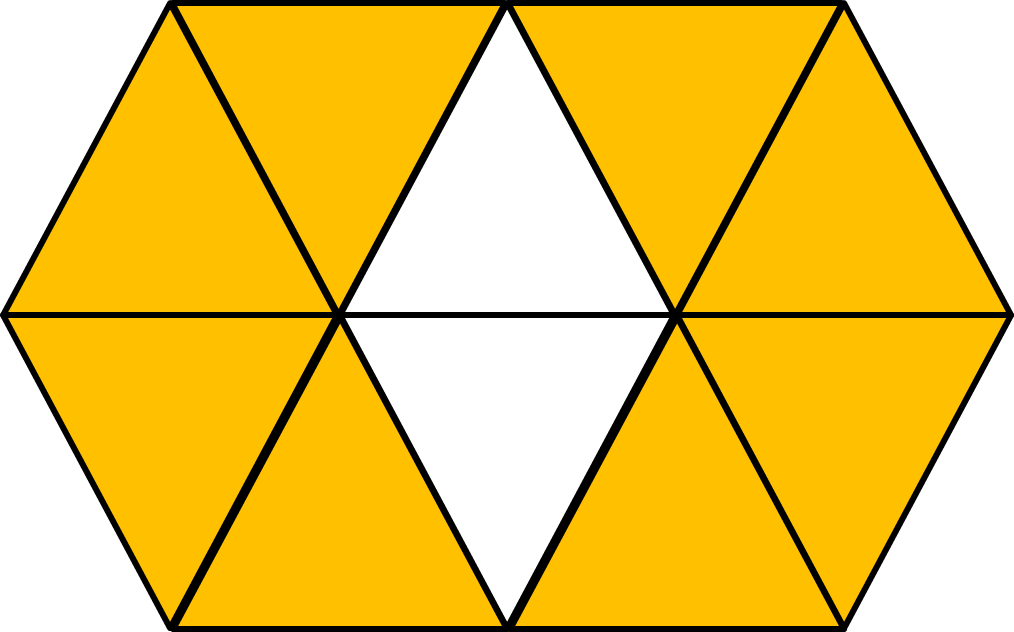 [Speaker Notes: HS dung bảng hoặc hoa xoay
MR: Nhìn vào các hình còn lại đọc phân số chỉ phần tô màu của các phần còn lại.]
4
Quy đồng mẫu số các phân số.
a,
b,
c,
và
và
và
Đáp án
Tiếp tục
[Speaker Notes: Chiếu kết quả
GV có thể sử dụng vở HS chữa bài]
5
Tính
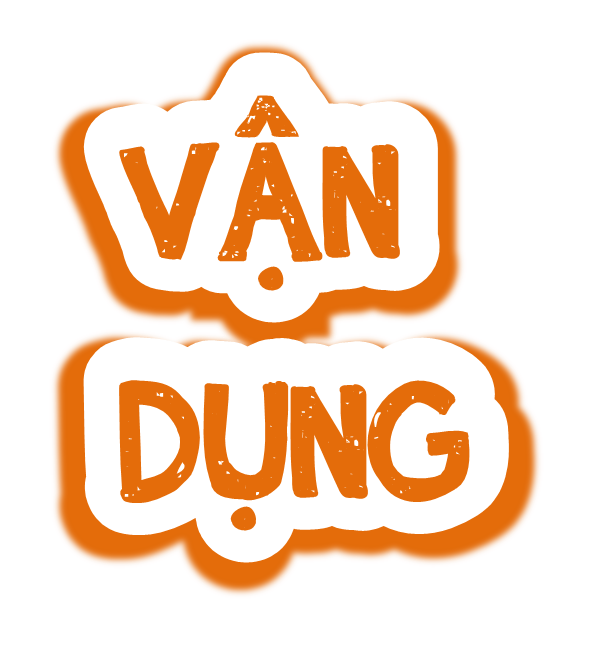 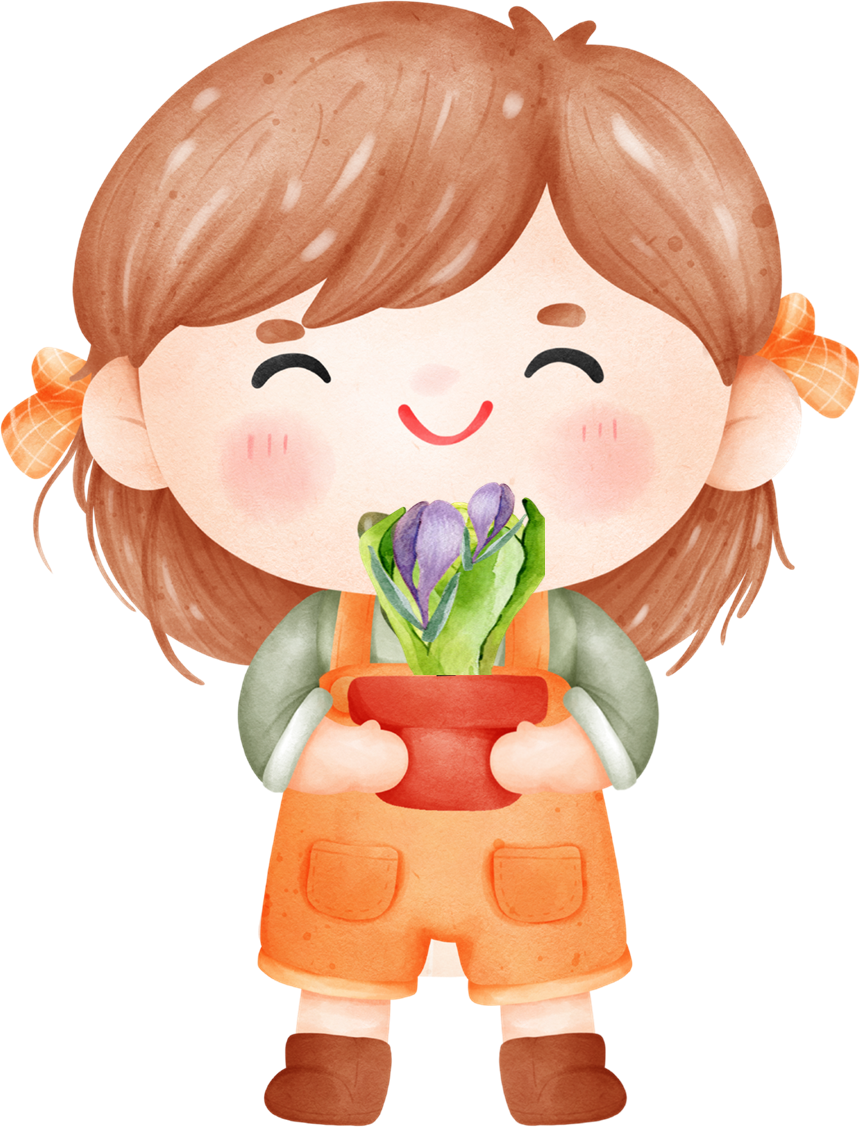 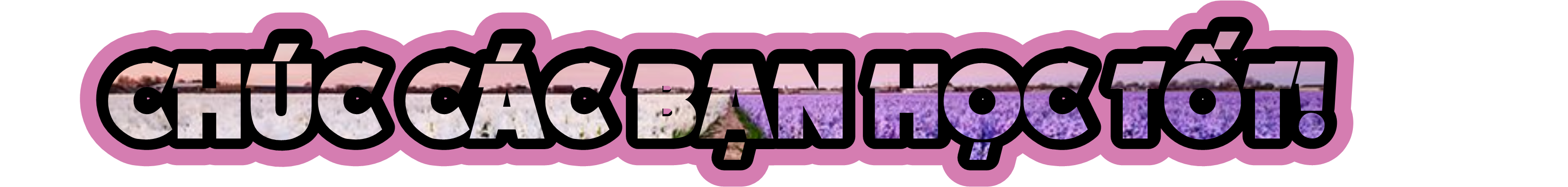 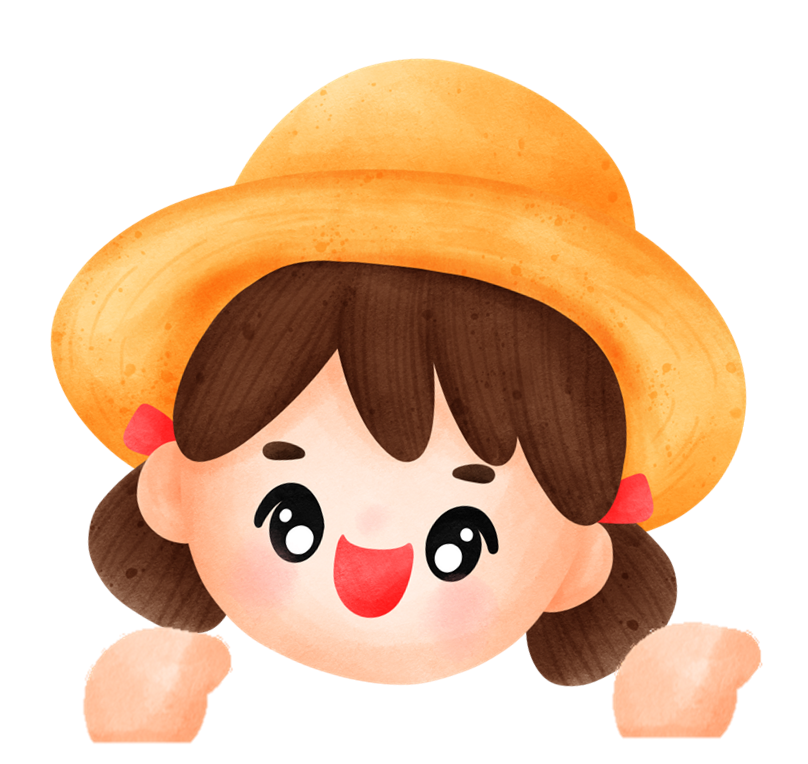 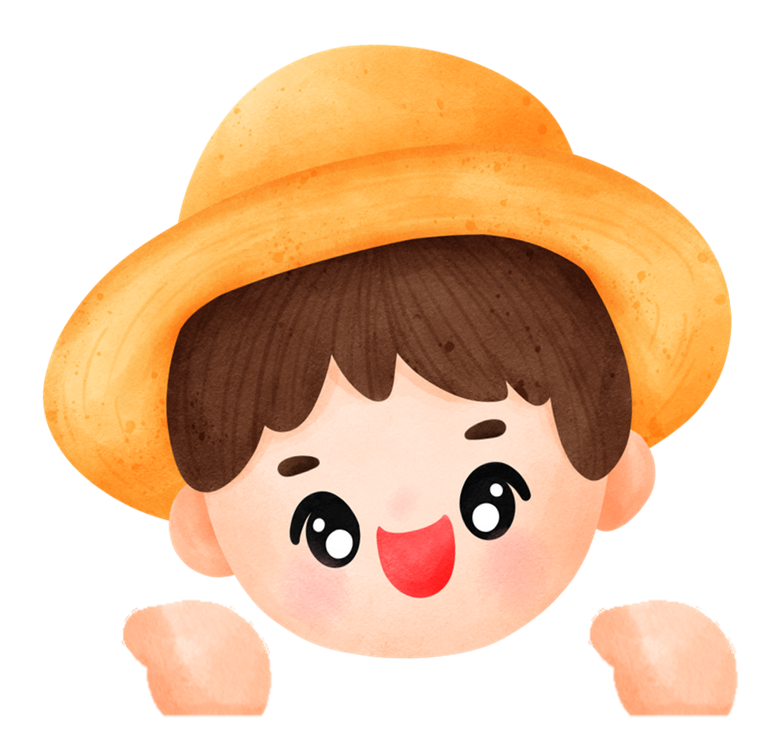 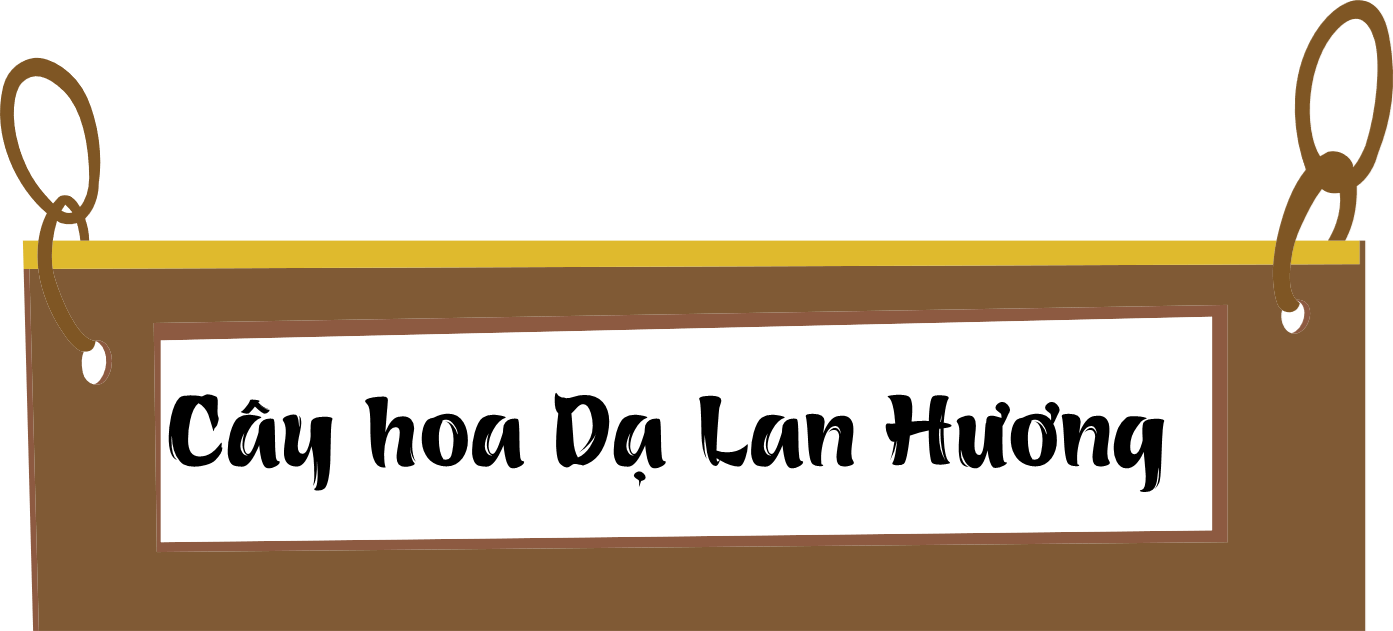 4
Quy đồng mẫu số các phân số.
a,
b,
và
và
và
và
4
Quy đồng mẫu số các phân số.
c,
và
và
Quay lại